BIOINFORMATIKA
Materi 2
Mata Kuliah Bioinformatika
Smt 7 -MIK
REVOLUSI INFORMASI DI BIDANG KEDOKTERAN
Dunia kedokeran yang semakin maju seiring perkembangan teknologi informasi
Sejak ditemukannya komputer digital pada tahuan 1940-an, masyarakat mendukung karena komputer tersebut dapat mendukung dan membantu pekerjaan dan tugasnya, termasuk di dunia kedokteran
Lebih dari 6 dekade setelah penemuan komputer semakin pentingnya peranan komputer dengan munculnya “revolusi informasi” dan “big data”
REVOLUSI INFORMASI DI BIDANG KEDOKTERAN
Untuk pelayanan rawat inap dan bangsal sudah menggunakan peralatan dan koneksi wireless
Adanya pengertian dan kesadaran dari pihak penyedia pelayanan kesehatan tentang pentingnya teknologi yang berfungsi untuk dunia kedokteran dan membantu efektifitas pekerjaan dengan memerlukan investasi dan komitmen bersama
REVOLUSI INFORMASI DI BIDANG KEDOKTERAN
Berkembangnya teknologi informasi dengan adanya PC (personal Computer) dan graphical interface, metode baru untuk interaksi manusai dengan komputer, inovasi penyimpanan data yang besar baik secara lokal maupun sistem Cloud, mobile devices, peralatan untuk pemantauan kesehatan pasien, internet, yang bisa digunakan dalam kegiatan rutin dalam dunia kedokteran saat ini
REVOLUSI INFORMASI DI BIDANG KEDOKTERAN
Perkembangan komputer untuk komunikasi secara personal yang digunakan sejak tahun 1970-an 
Pada tahun 1980-an ditemukannya Lan (Local Area Networking)
Pada tahun 1990-an ditemukannya WWW (Word Wide Web), dengan adanya komunikasi jaringan sosial, smart phones.
Saat ini berkembangnya dunia kedokteran dengan menggunakan EHRs
REVOLUSI INFORMASI DI BIDANG KEDOKTERAN
Semakin pentingnya penggunaan teknologi informasi untuk efektifitas dan penentuan kondisi yang krusial dalam dunia kedokteran, serta kaitan data administrasi dengan data klinis.
AKSES INTEGRASI UNTUK INFORMASI KLINIS
Didukung oleh vendor HIT ( health information technology) oleh pemerintah USA, banyak institusi pelayanan kesehatan mengembangkan bentuk integrasi lingkungan manajemen informasi yang berbasis komputer. 
Ada masukan penting penggunaan komputer dalam dunia klinis, tidak hanya untuk keperntingan pasien saja seperti : hasil test, diketahuinya informasi dan tindakan medis oleh tenaga medis, aplikasi telemedicine, sistem pendukung keputusan, tetapi untuk kepentingan adminstrasi, keuangan, penelitian
Transisi dari bentuk Paper based
Rekam medis yang menggunakan berkas atau formulir-formulir saat ini dianggap sudah tidak bisa mewakili untuk pengobatan modern
Sejak abad 19 masehi sudah digunakannya netbook personal lab untuk merekam dan membantu riwayat kesehatan pasien 
Saat ini untuk laporan perkembangan medis pasien dalam bentuk grafik masih menggunakan kertas
Transisi dari bentuk Paper based
Saat ini sudah banyak institusi pelayanan kesehatan yang mulai menggantikan rekam medis secara paper based dengan elektronik
Adanya kompleksitas pengobatan dan penyakit dapat direkam otomatis jadi saran terbaik bagi tenaga medis
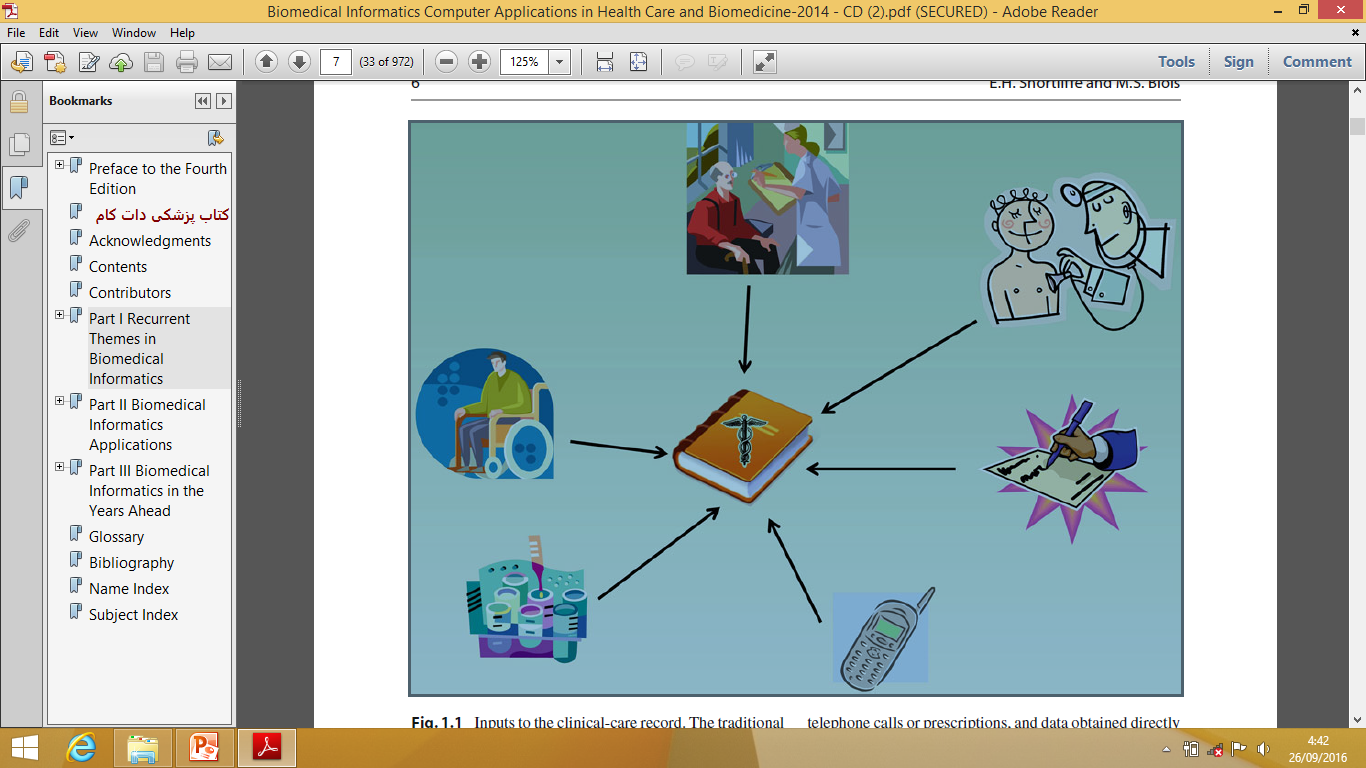 Input rekam medis
Transisi dari bentuk Paper based
Saat ini EHRs sangat diperlukan dalam proses integrasi untuk mengambil data dan menggabungkan informasi dari berbagai sumber di dunia klinis
Penggunaan berkas rekam medis ditemukannya kesulitan dan keterbatasan data untuk menggali lebih dalam informasi pasien
Sangat penting untuk kemudahan akses data pasien, analisis data pasien, dan membagikan informasi kepada kolega atau tenaga kesehatan lain untuk kepentingan riwayat pasien
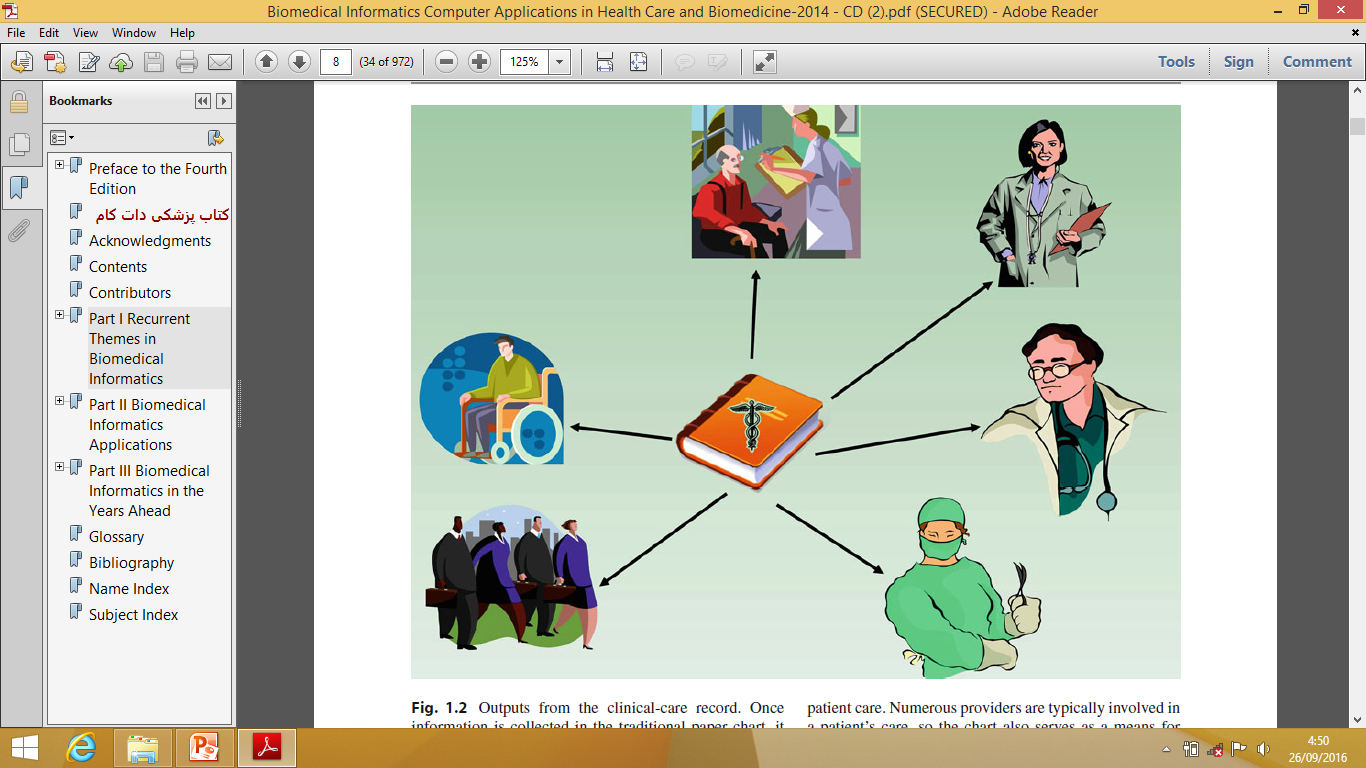 Output rekam medis
Transisi dari bentuk Paper based
EHR bukan merupakan produk melainkan suatu proses di suatu organisasi kesehatan yang menggunakan teknologi informasi
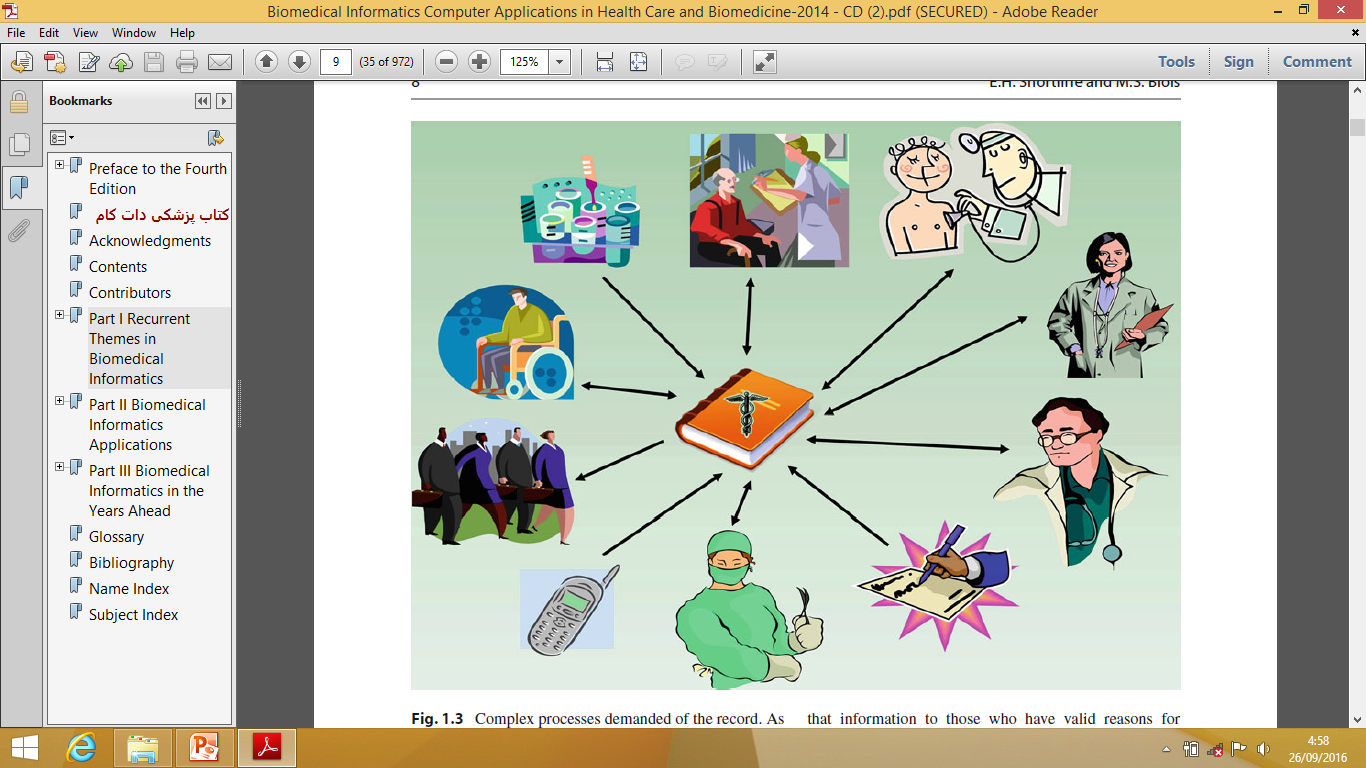 Proses yang ditentukan oleh rekam medis
Transisi dari bentuk Paper based
Penerapan rekam medis elektronik merupakan sistem integrasi dari berbagai tugas, karena tidak mungkin membeli produk rekam medis dalam bentuk tersendiri memerlukan kerjasama dan pengembangan dari berbagai element dan proses
Menurut Greenes dan Shortllife (1990) = Para praktisi atau tenaga medis sebagai “horizontal users” teknologi informasi
Transisi dari bentuk Paper based
CPRs (computer-based Patient Records) by Dick dan Steen (1991) = argument yang menjamin adanya pentingnya EHRs mendukung pengobatan klinis yang menggunakan data dikumpulkan dan dianalis untuk kepentingan efektifitas dan keselamatan dalam pengobatan atau tindakan medis yang baru diterapkan pada pasien tersebut.
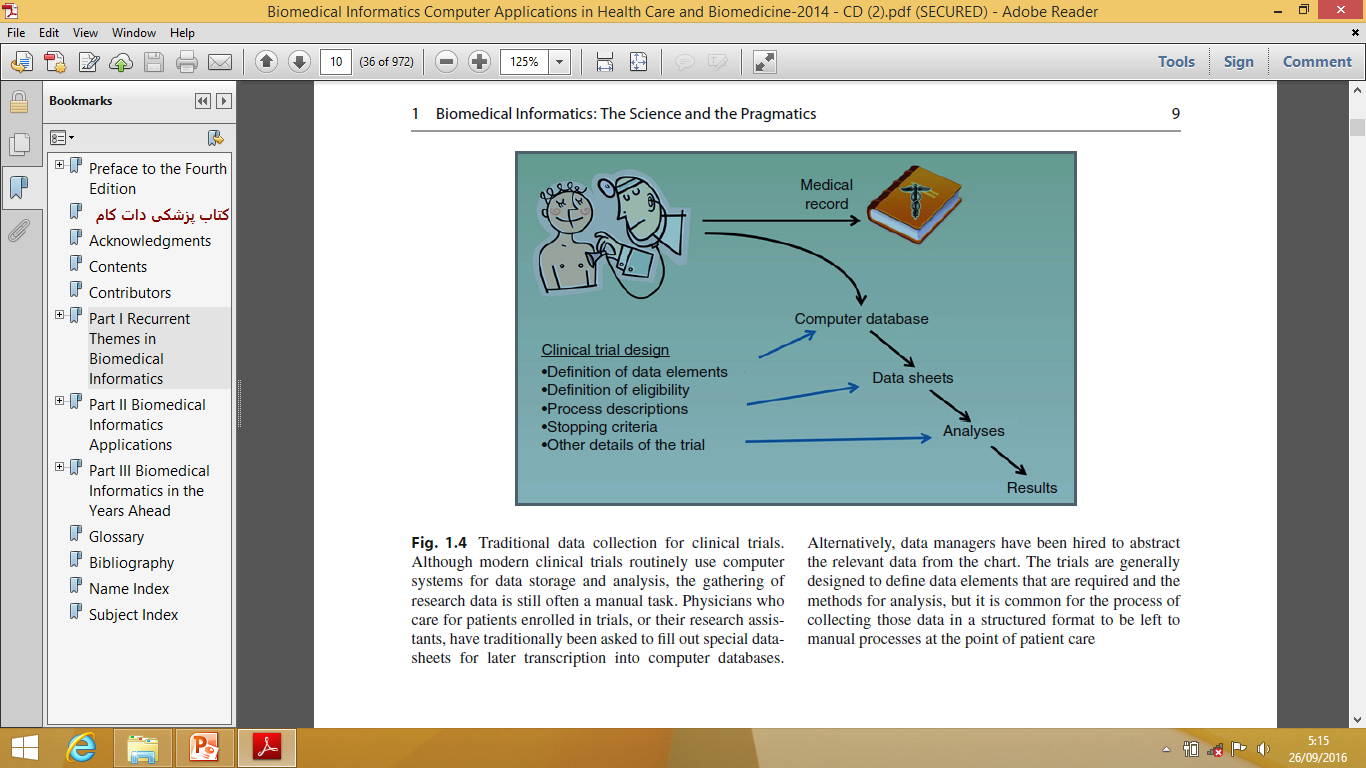 Pengumpulan data paper based pada pengobatan
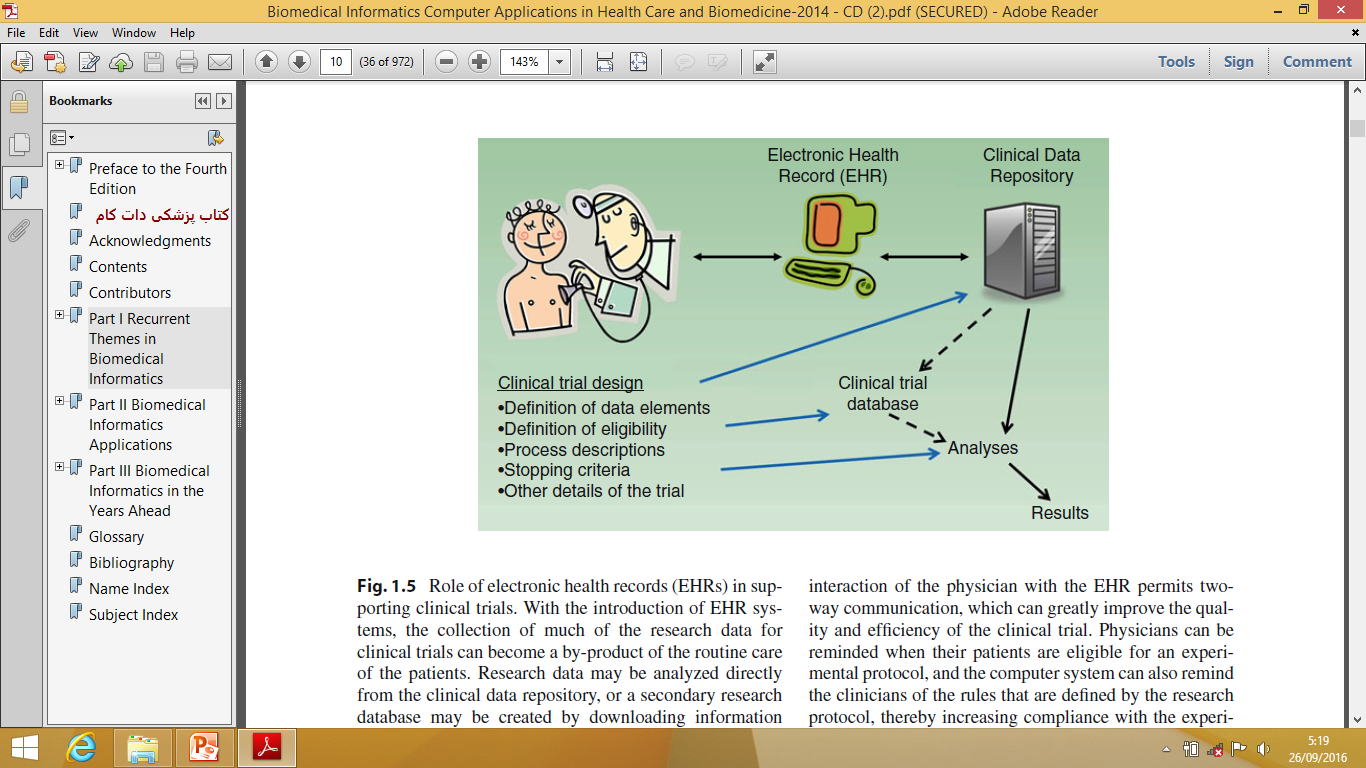 Peranan EHR dalam pengobatan klinis